The Long Division
Illustration using Examples
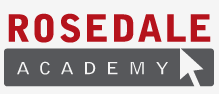 Introduction
Recall that long division can be used to determine the quotient of two numbers. 
For example, 107 ÷ 4 can be evaluated as follows:
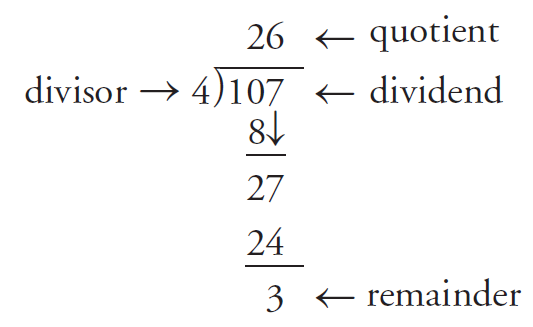 Introduction
Every division statement that involves numbers can be rewritten using multiplication and addition. The multiplication is the quotient, and the addition is the remainder. 

For example, since 107 = (4)(26) + 3 then: 


The quotient is 26, and the remainder is 3.
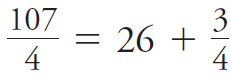 Example 1 – Video Demonstration
Example 2 – Video Demonstration
Example 3 – Video Demonstration
Example 4
Divide and write the division statement:
Example 4 - Solution
First we need to write the polynomial in order of descending powers, just as numbers are written in order of place value:



Now we can apply the long division.
Example 4 - Solution
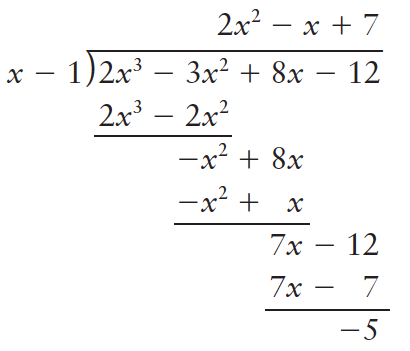 Example 5
Divide and write the division statement:
Example 5 - Solution
The polynomial does not have an x2  term, so insert 0x2  as a placeholder.
Now we can apply the long division.
Example 5 - Solution
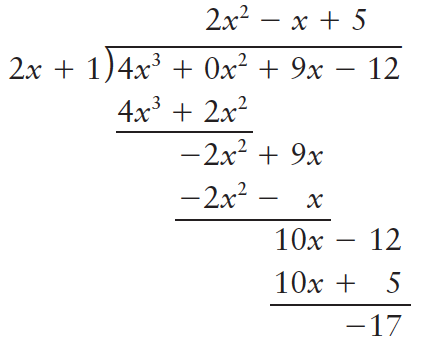 Example 6
The volume, V , in cubic centimetres, of a rectangular box is given by:

V(x) = x3 + 7x2 + 14x + 8.

Determine expressions for possible dimensions of the box if the height, h, in centimetres, is given by x + 2.
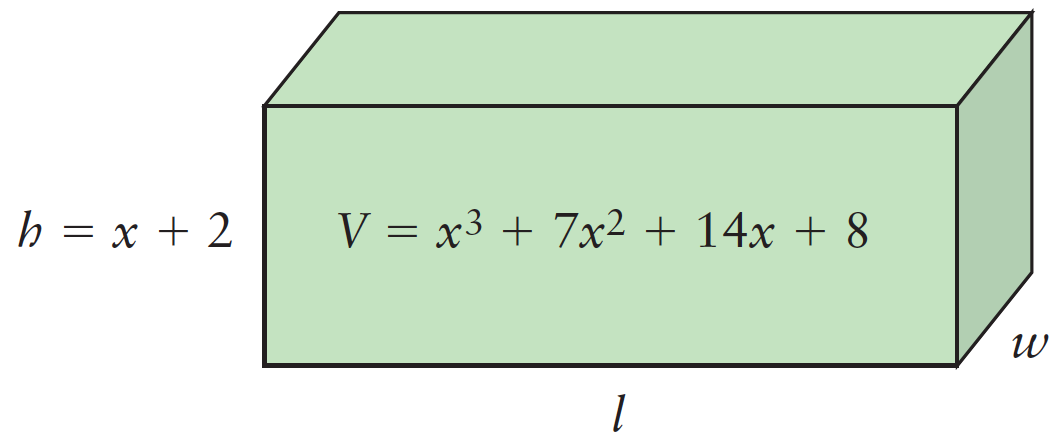 Example 6 - Solution
Divide the volume by the height to obtain an expression for the area of the base of the box. 

That is, V / h =  lw , where lw  is the area of the base.
Example 6 - Solution
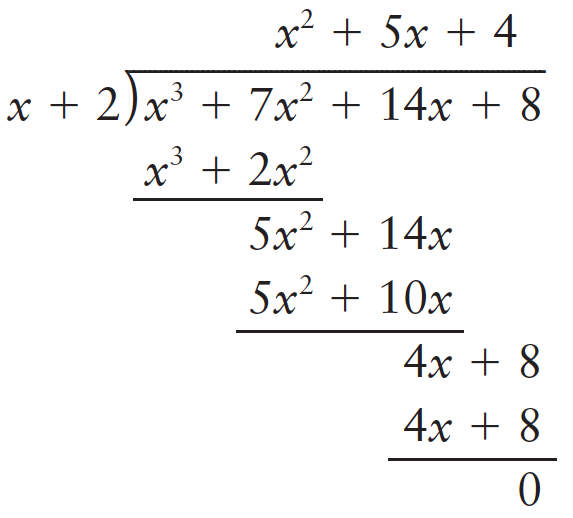 Since the remainder is 0, the volume, V, can be expressed as (x + 2)(x2 + 5x + 4).
Example 6 - Solution
The quotient x2 + 5x + 4 represents the area of the base of the box. This expression can be factored as (x + 1)(x + 4). 

The factors represent the possible width and length of the base of the box. 

Expressions for the possible dimensions of the box, in centimetres, are:

(x + 1), (x + 2), and (x + 4).
Example 7
Determine the remainder of:
Example 7 - Solution
Write the terms of the dividend and the quotient in descending order, by degree.

Since there is no x2-term in the dividend, we use 0 as the coefficient of x2 to make the like terms line up properly.
Example 7 - Solution
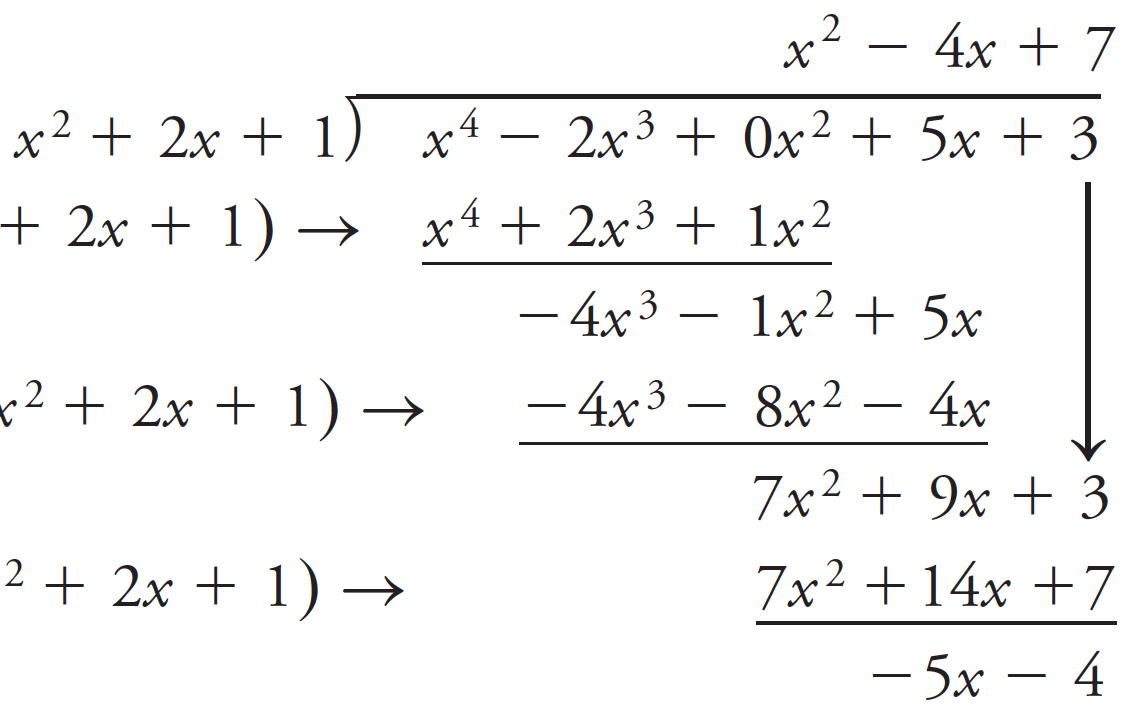 Remainder
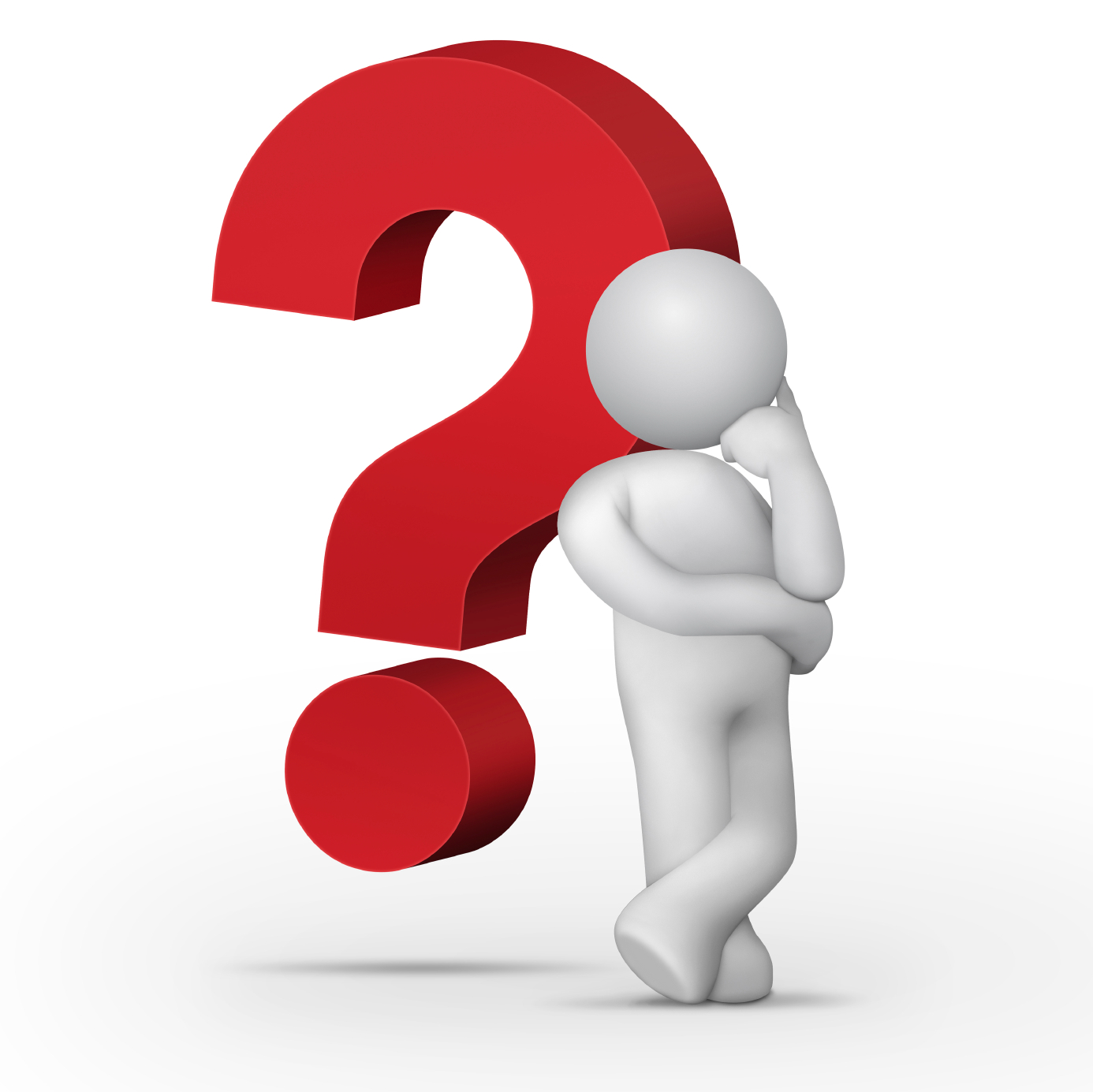 If you have any questions, please do not hesitate to contact your teacher.


Thank you!